Budget Advisory &
Parcel Tax Oversight
Committee (BAC/PTO)

FY 2024-2025
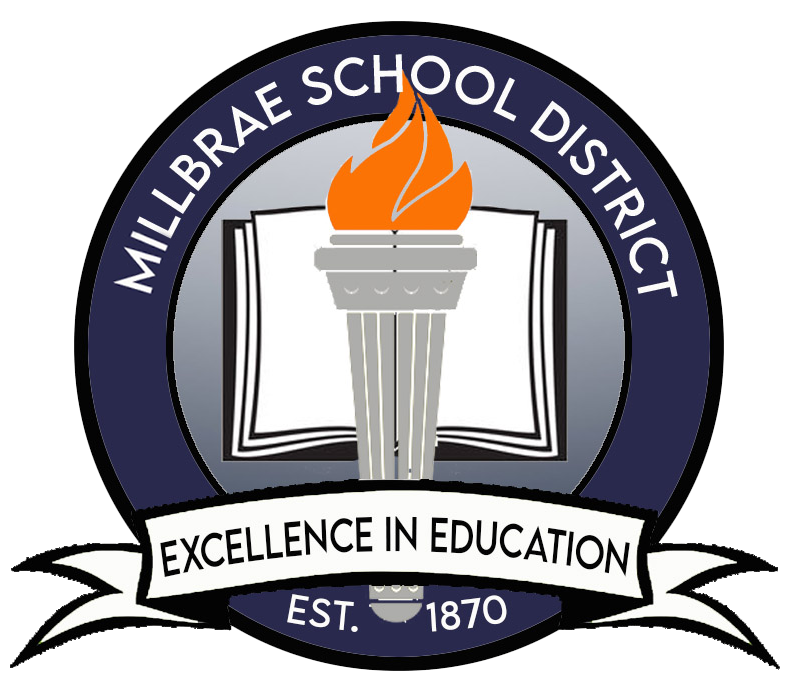 Business Services
Inspiring our community with opportunities to learn and thrive, we are committed to a shared purpose that guarantees each student a strong academic foundation while ensuring equity through access and opportunity for all.
Budget Advisory Committee (BAC)
The goal of the committee is to inform stakeholders on how the District’s budget works and provide a forum to answer questions. 


Parcel Tax Oversight Committee (PTO)
To assist the Board in fulfilling its fiduciary duties to review expenditures of Measure A revenue to ensure its use in accordance with the voter approved tax ballot measure.
OVERSIGHT COMMITTEES

BAC/PTO
Presented by: 
Mary Pollett
Chief Business Official

February 12, 2025
1
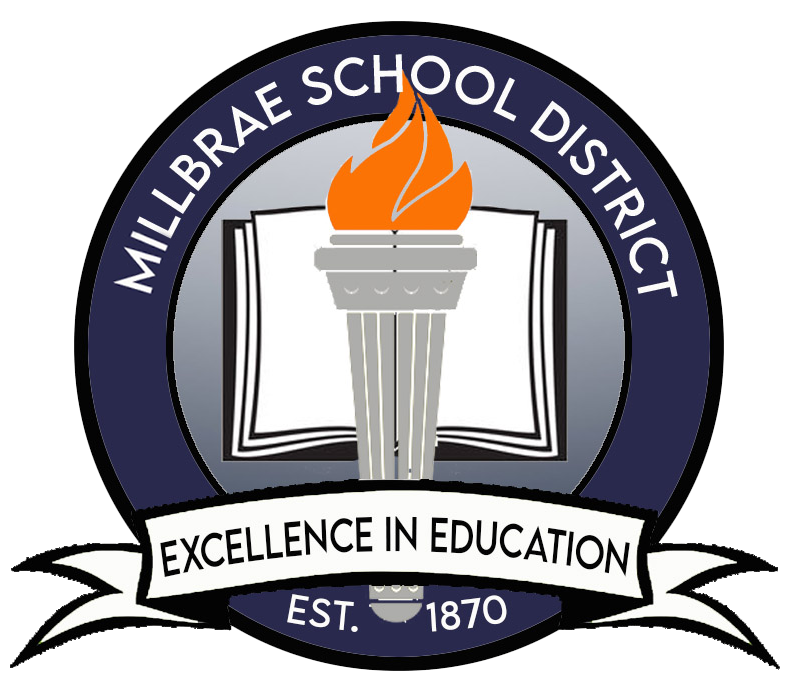 Meeting Agenda
Budget Overview
General Fund Assumptions
General Fund Revenue & Expenditures
General Fund Summary
Adopted Budget vs. 1st Interim
Other Funds - Summary
Measure A Parcel Tax 
Parcel Tax Overview
Parcel Tax Revenue & Expenditures
Questions/Answers
2
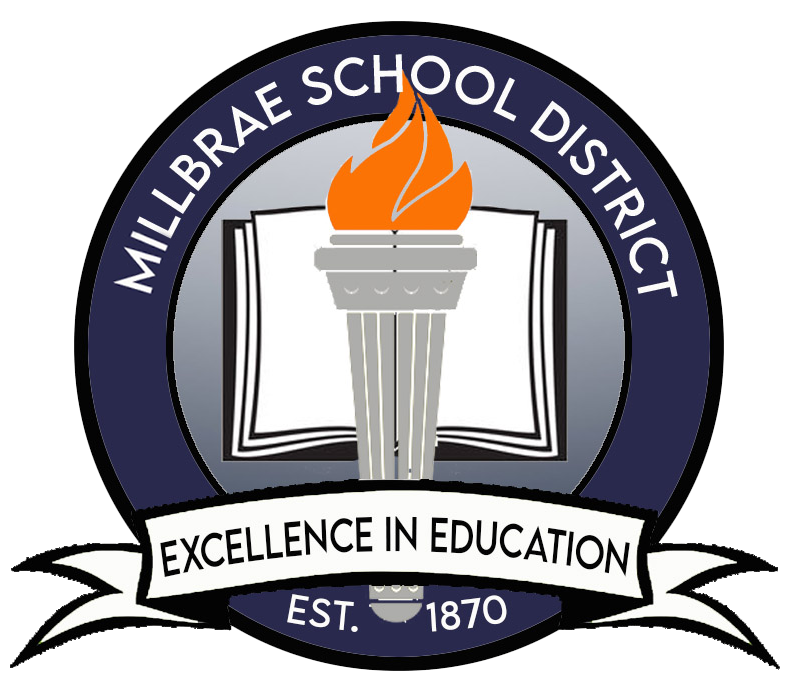 FY2024-25 1st Interim Assumptions
3
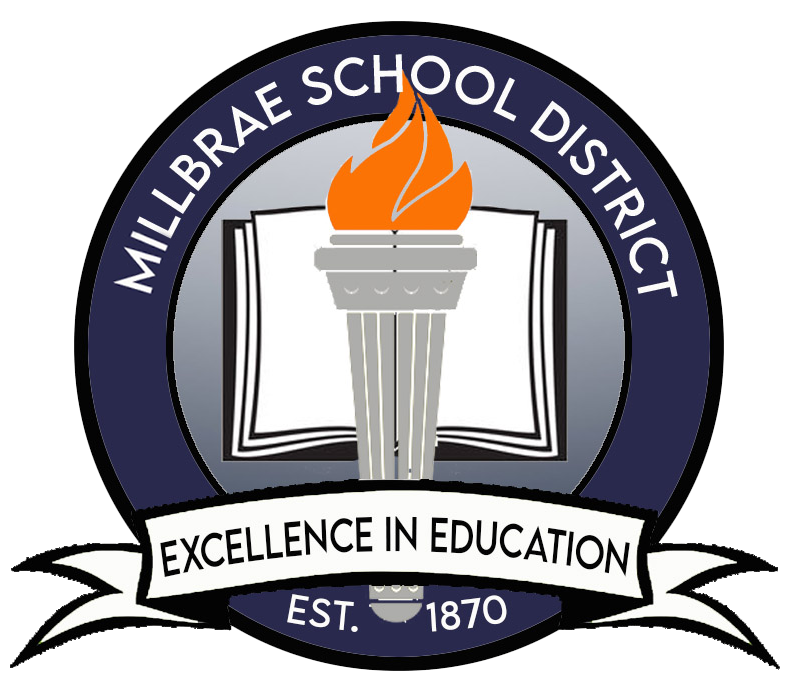 FY2024-25 1st Interim General Fund Revenue
4
FY2024-25 1st Interim General Fund Expenditures
5
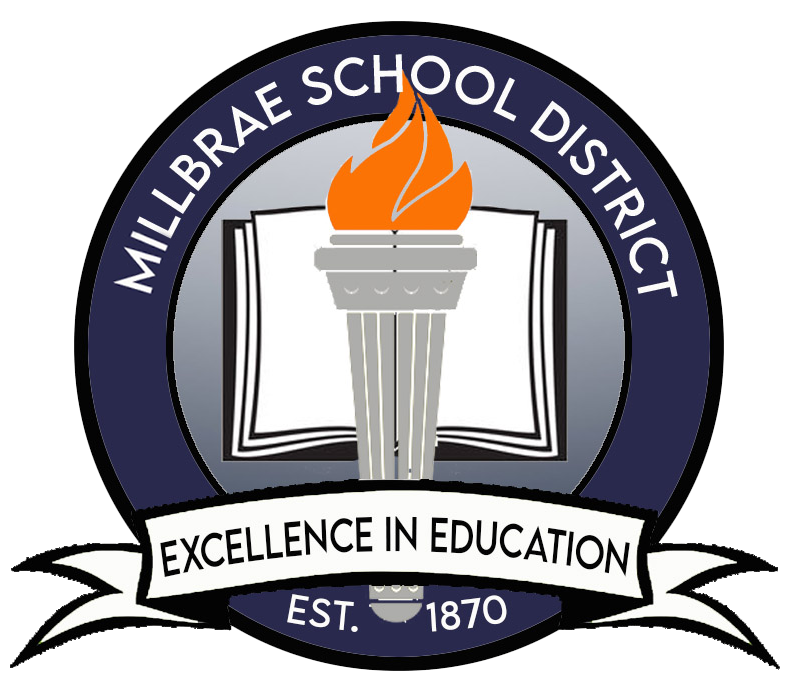 Summary: General Fund Revenues & Expenditures
6
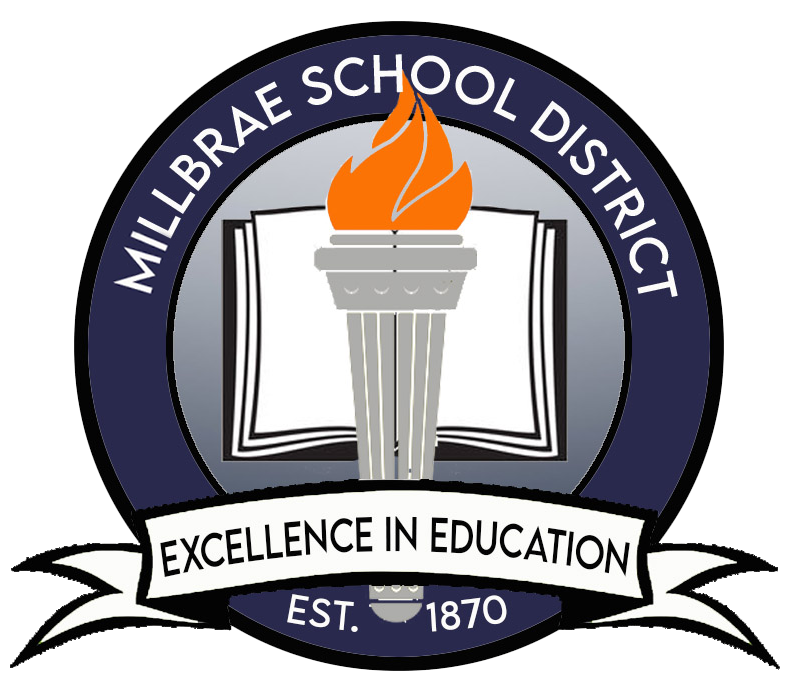 FY2024-25 Adopted Budget vs. 1st Interim
7
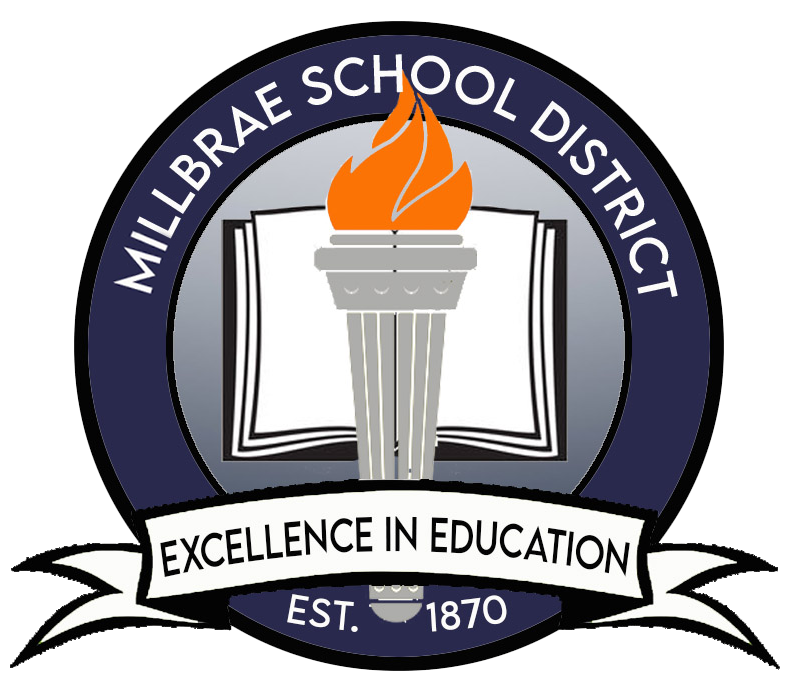 One-time and Ongoing Grant Funding Update
8
[Speaker Notes: ELO-P Funding received July 1, 2024 needed to be spent 6/30/26 (two full years to spend); 23-24 $1802.95/pupil ($973,044); 24-25 $1579.55/pupil ($834,928); Prop 28 AMS fund is allocated each year and funds need to be used up to three fiscal years.]
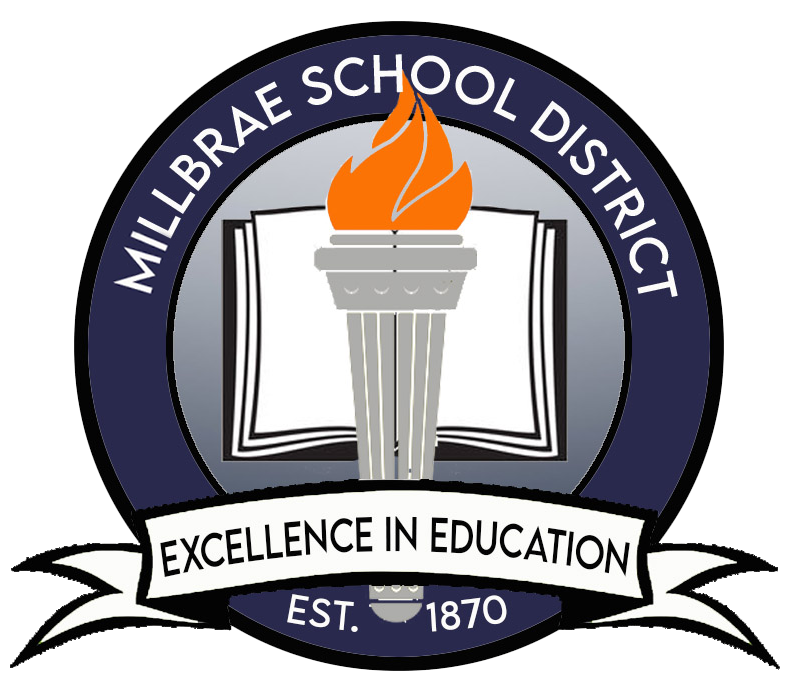 What’s Next…
2023-24 Audit Report will be presented to the Board for approval on February 18, 2025
2024-25 2nd Interim Report
Update assumptions & changes
Presented to the Board for approval in March, 2025
9
[Speaker Notes: Add information on parcel tax started in 2023-24 SY for 9 years at $125 per year.]
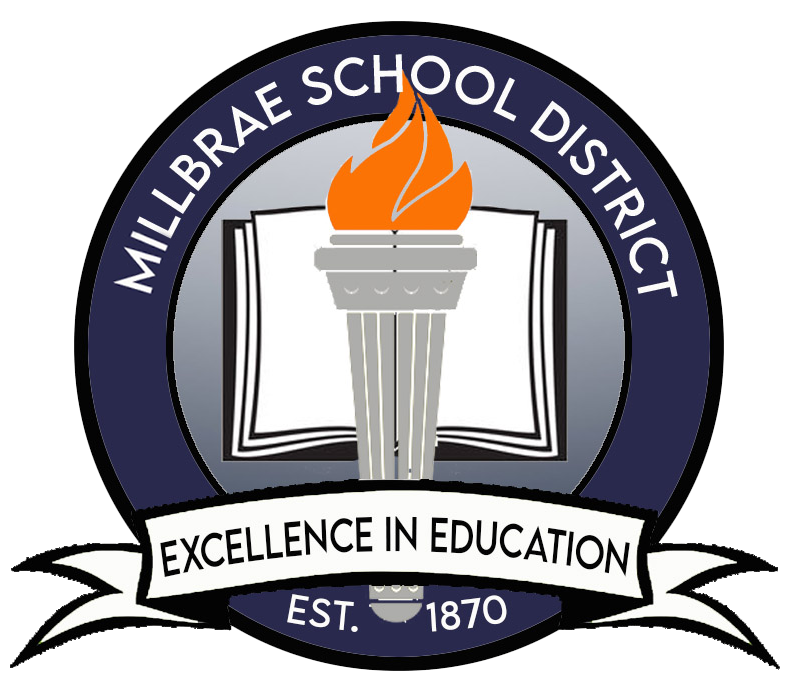 Measure A Parcel Tax
The special tax was approved at $125 per year for nine (9) years started in FY 2023-24 
Maintain 21st Century hands-on Science Labs, Technology, Engineering,  & Math Instruction
Strengthen reading and writing programs
Attract and retain qualified teachers
Restore Art and Music programs
10
[Speaker Notes: Add information on parcel tax started in 2023-24 SY for 9 years at $125 per year.]
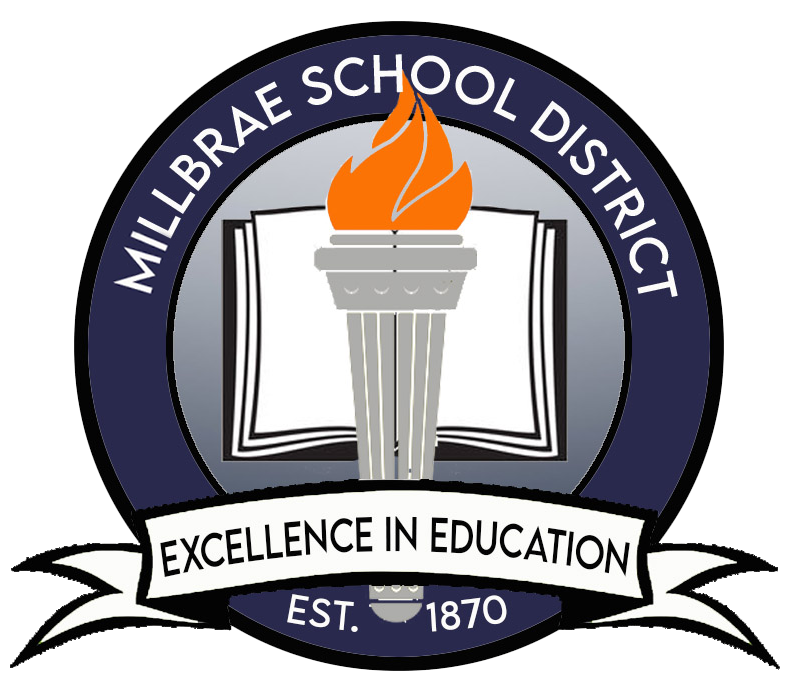 FY 2024-2025 Parcel Tax Revenue
11
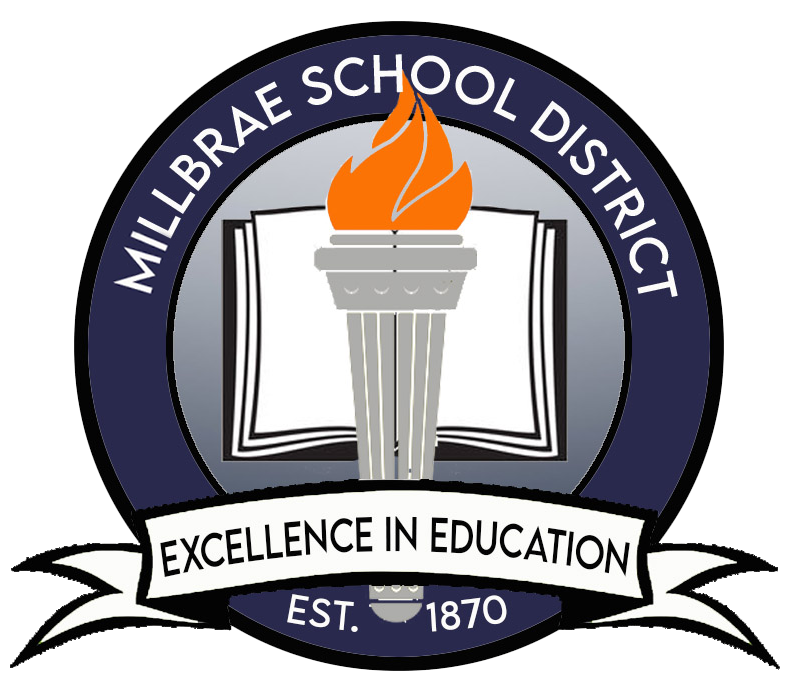 FY 2024-2025 Parcel Tax Expenditures
12
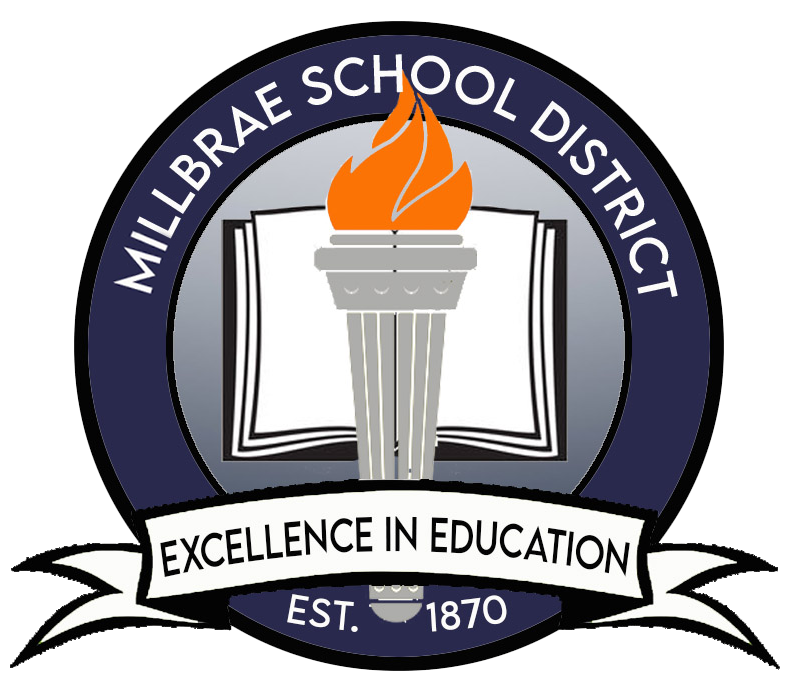 Best Practices
MESD strives to follow these fundamental best practices: 

Maintain a structurally balanced budget
Student centered
Build adequate reserves
Cash flow management
Risk mitigations
13
[Speaker Notes: Fiscal uncertainties require careful planning and excellent contingency plans. Economic factors and legislative decisions at the state and federal level leading in some cases to immediate relief but also major long-term unknowns.
Current Reserves:]
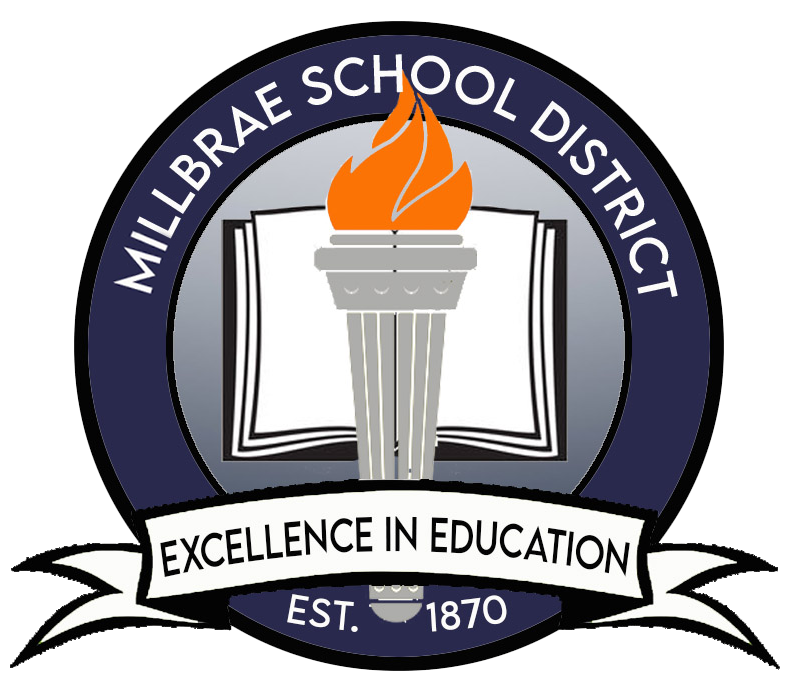 Thank you!
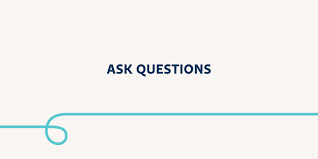 ‹#›
[Speaker Notes: Fiscal uncertainties require careful planning and excellent contingency plans. Economic factors and legislative decisions at the state and federal level leading in some cases to immediate relief but also major long-term unknowns.
Current Reserves:]